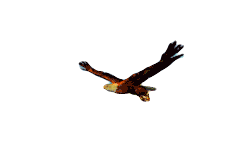 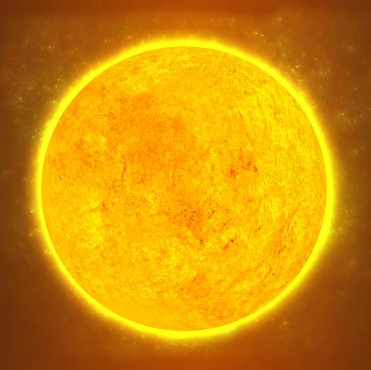 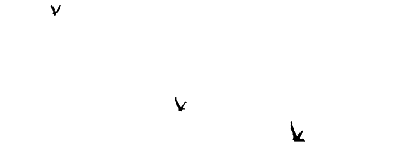 Welcome to today’s class
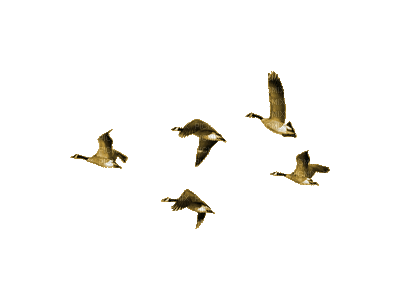 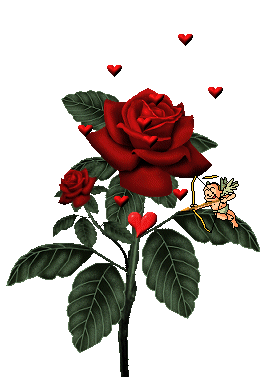 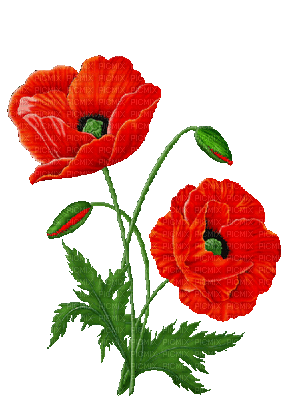 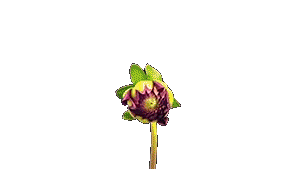 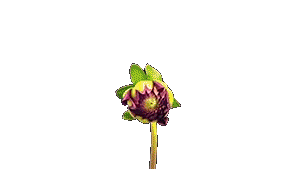 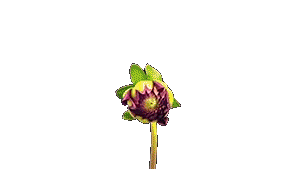 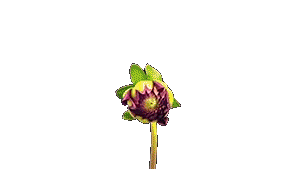 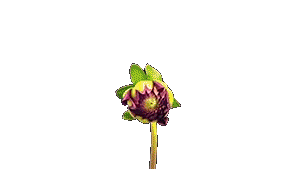 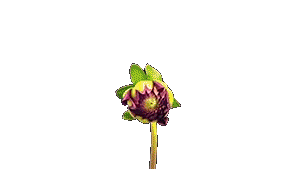 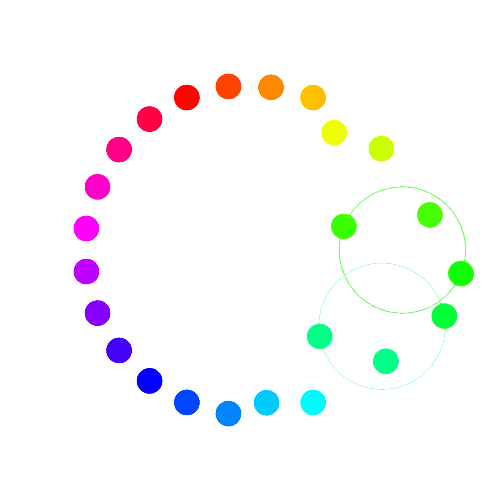 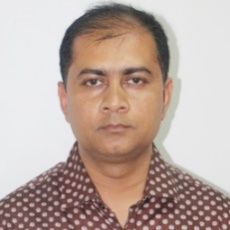 Bibek Biswas, Assistant Teacher, Rameshworpur Government Primary School, Narail Sadar, Narail. Email: bibekmitna@gmail.com,  fbook: bibekbiswas, contact: 01914244847
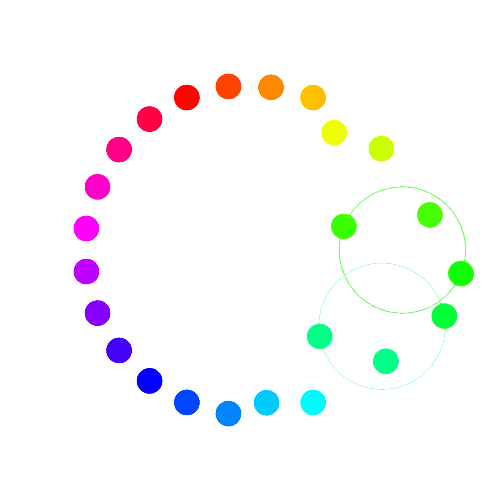 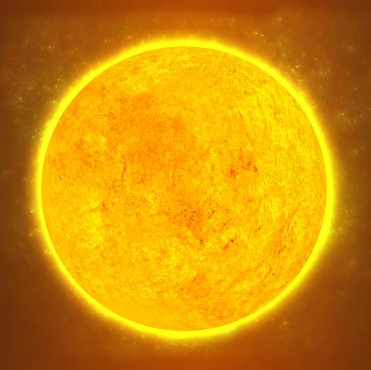 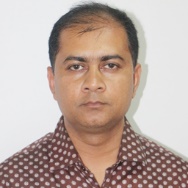 Lesson’s Information

Class: Five
Unit: 2, See you!
Lessons: 3-4, D
Page No: 7
Teacher’s Information

Bibek Biswas
Assistant Teacher
Rameshworpur GPS
Sadar, Narail. 
Email: bibekmitna@gmail.com
fbook: bibekbiswas
Contact: 01914244847
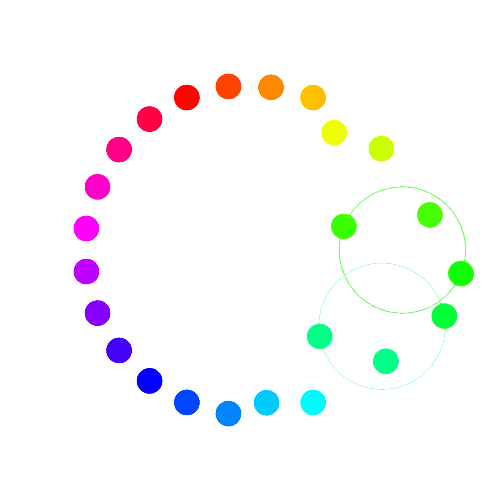 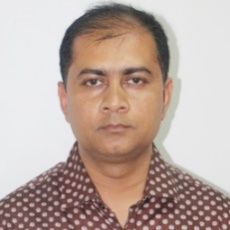 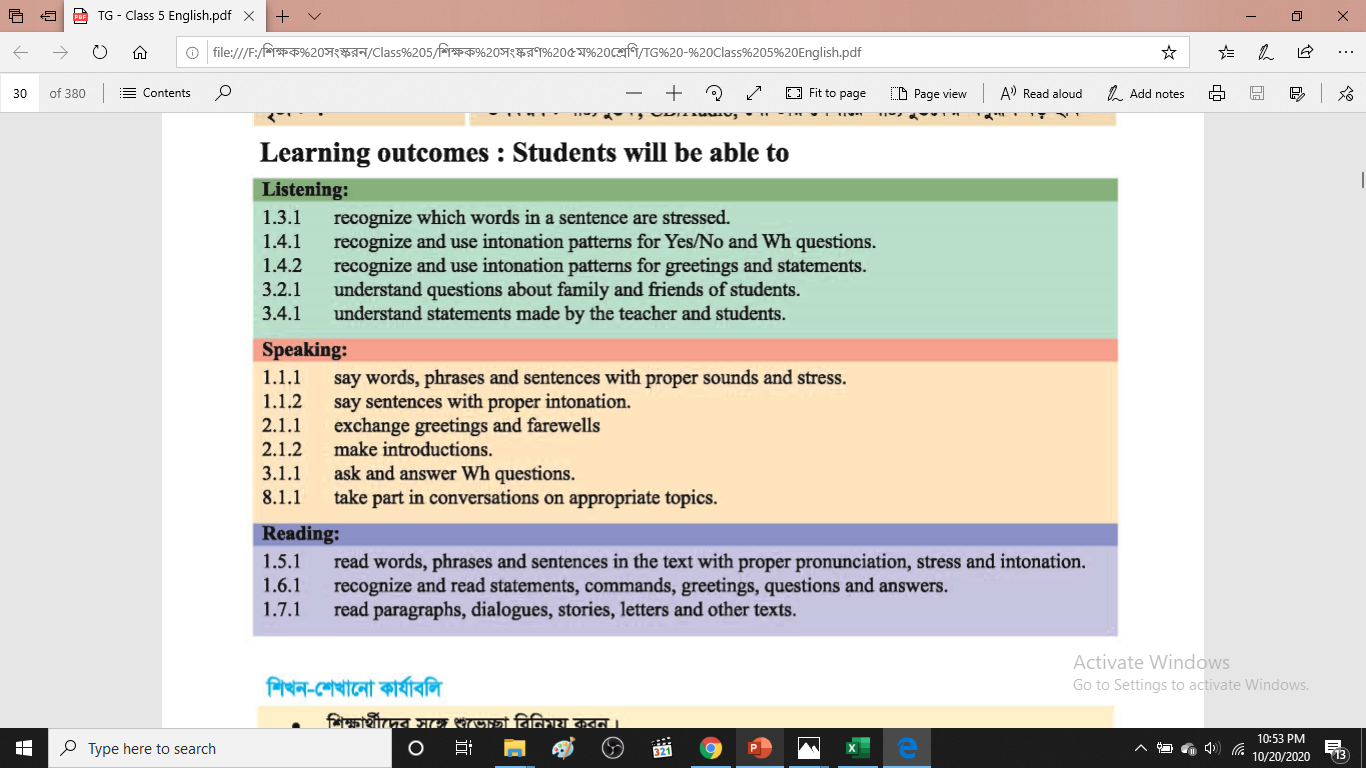 Good Morning Song
Good morning song from EIA song/any song.
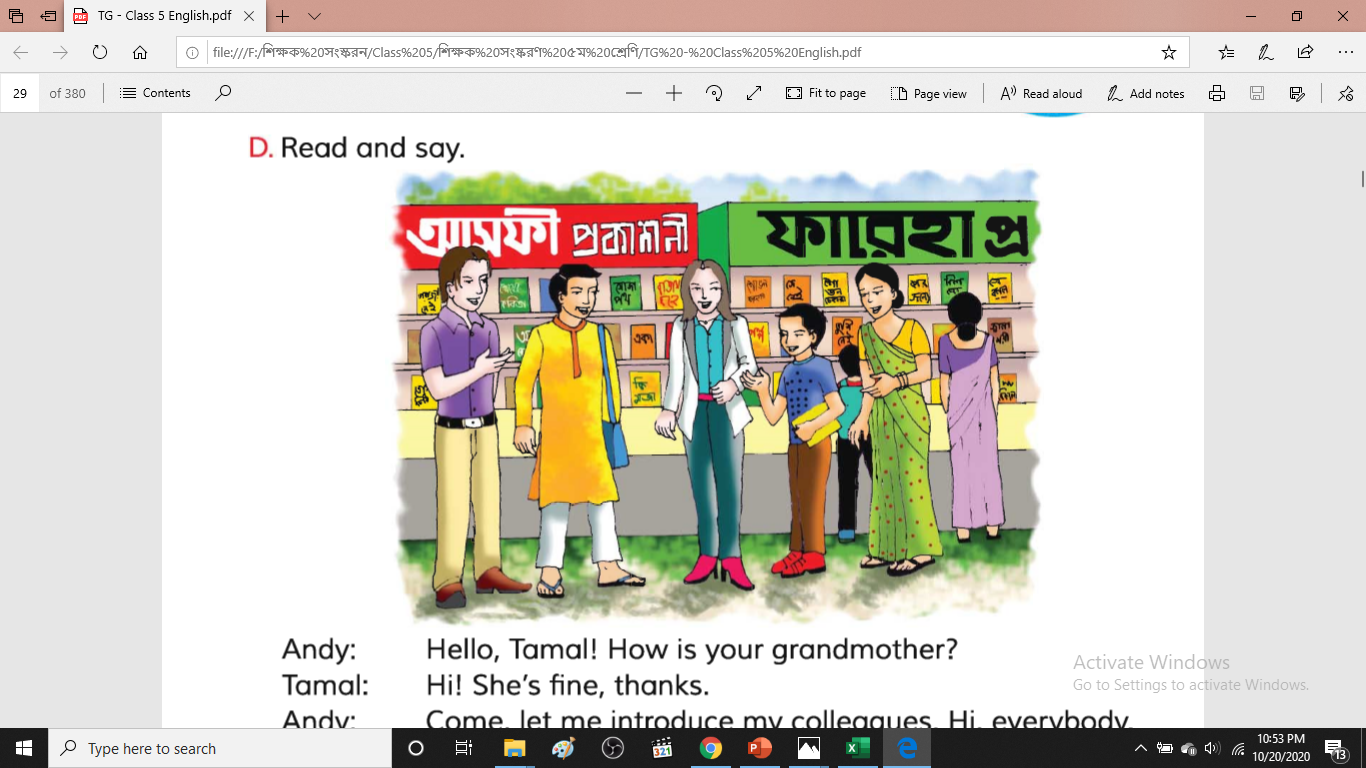 Look at the picture carefully
Do you know the people are in the picture?
Where are they?
How do you know?
Colleague – সহকর্মী
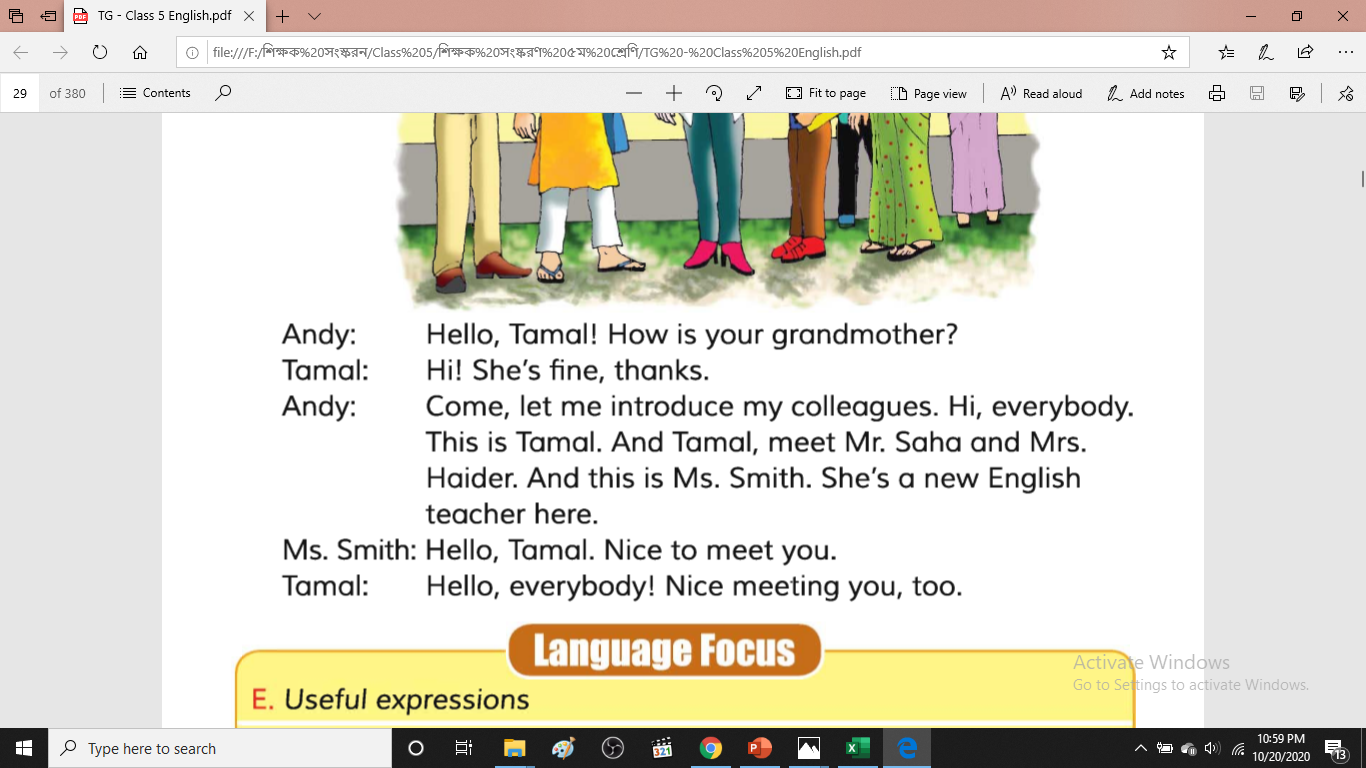 Colleague – সহকর্মী
Listen the dialogue and put your finger under the lines
Listen and repeat after me
Now read the dialogue silently
Who are the other people with Tamal and Andy?
Who is the new English teacher?
Listen the dialogue one more time and repeat after the audio.
Now everyone read the dialogue
Three students act the dialogue
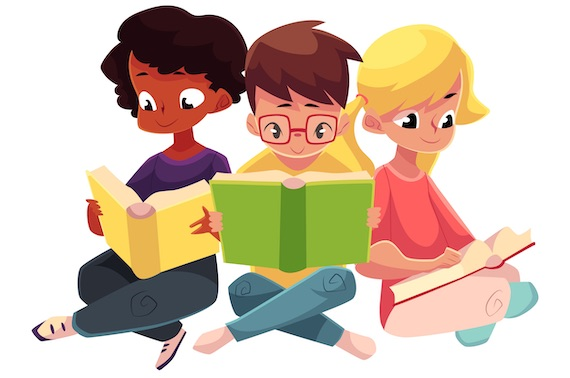 What we have learnt today?
We have learnt how to introduce colleagues and friends.
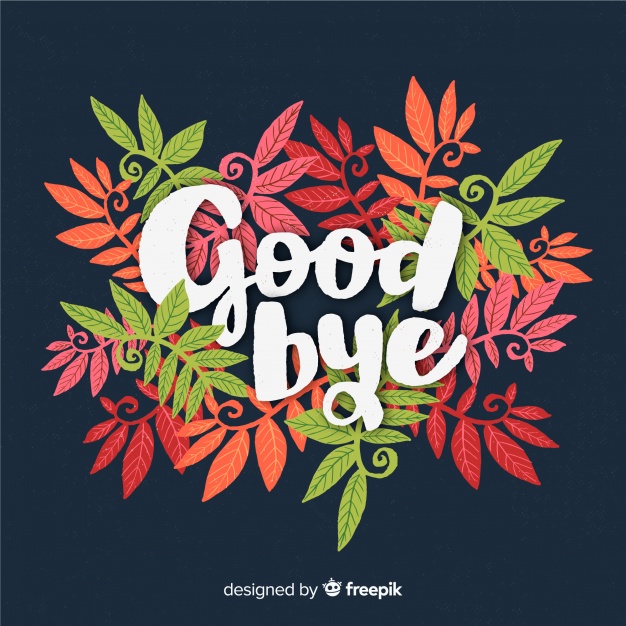 No more today
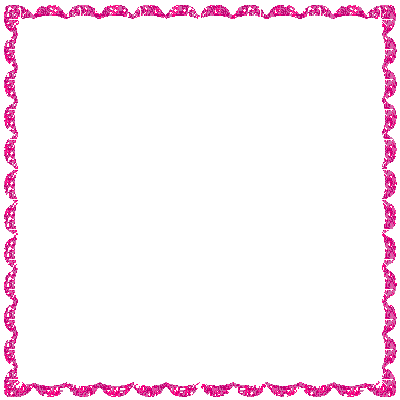 Stay home 
Stay safe
Stay online…
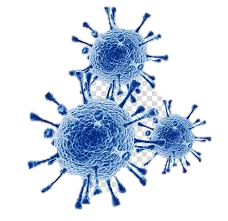